Daily physical activity is very important to help keep a healthy mind and body during this difficult time. Click on an image below to try a workout. 

Healthy body = healthy mind
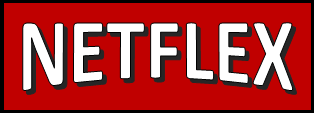 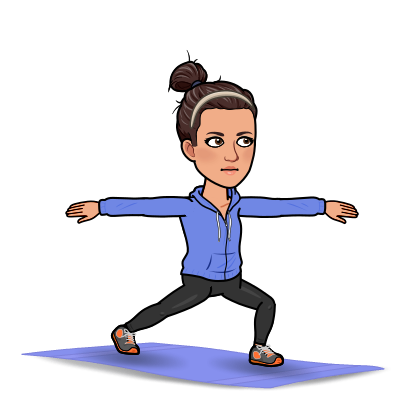 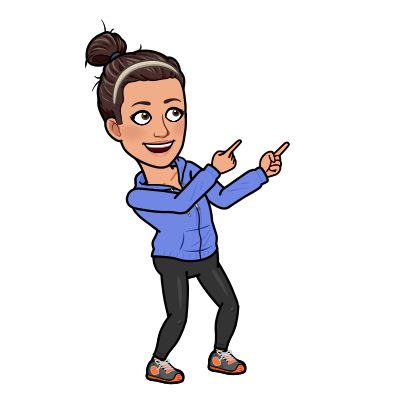 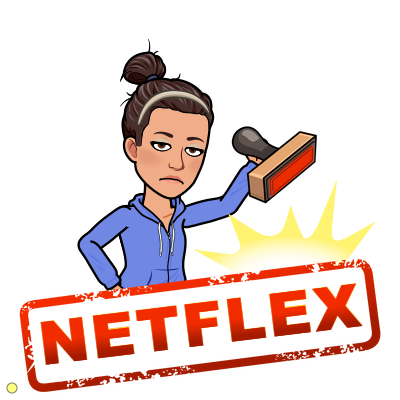 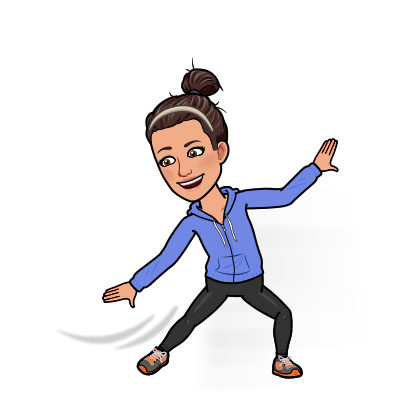 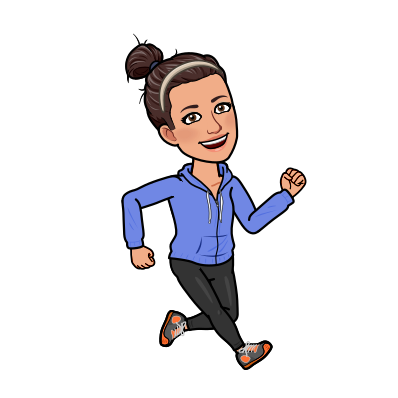 Fitness Fun - Mike Ginicola
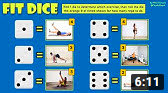 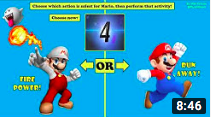 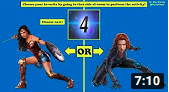 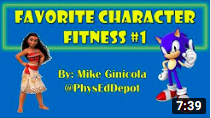 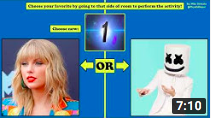 PE at Home: Challenges - Mike Morris
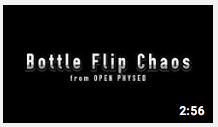 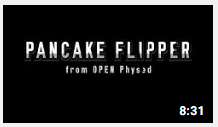 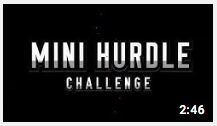 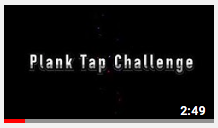 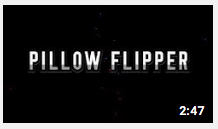 Mindfulness and Feel Good Movement - Go Noodle
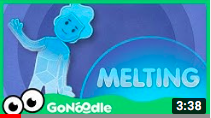 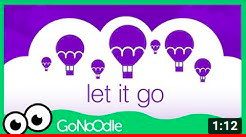 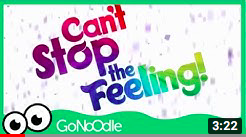 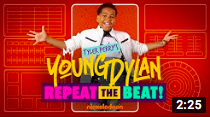 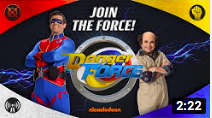 Click for more!
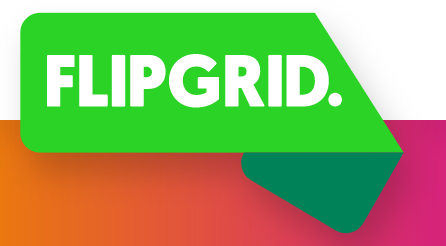 Daily physical activity is very important to help keep a healthy mind and body during this difficult time. Click on an image below to try a workout. 

Healthy body = healthy mind
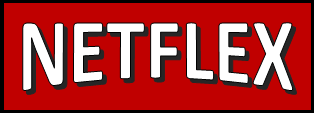 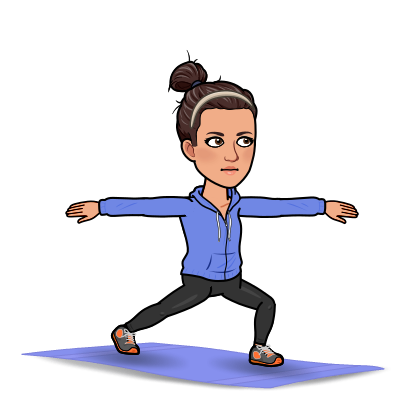 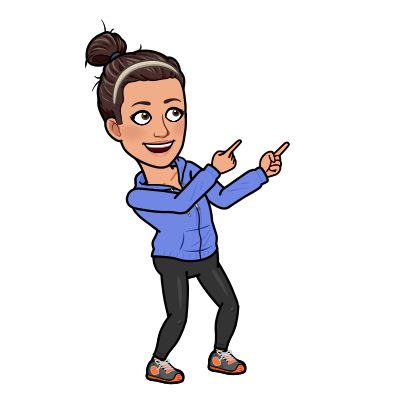 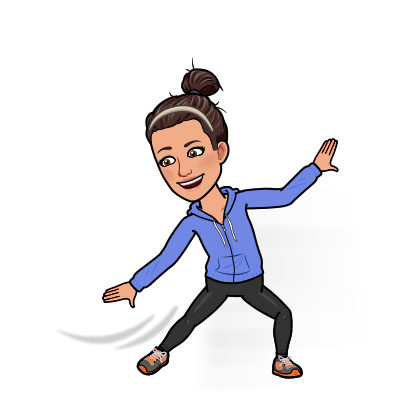 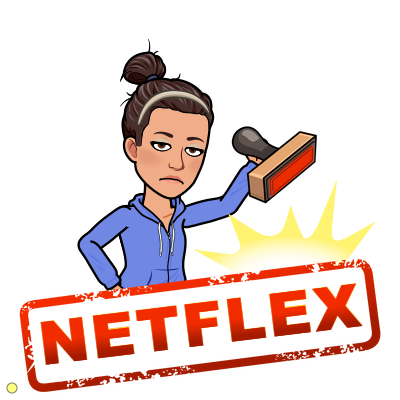 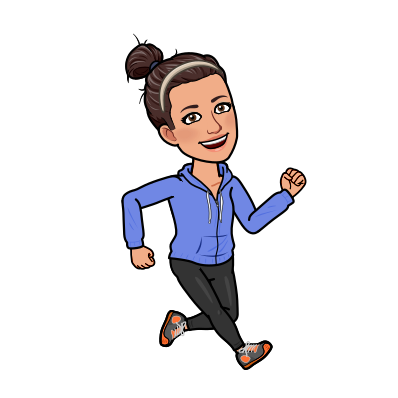 Our Bodies - Peekaboo Kidz
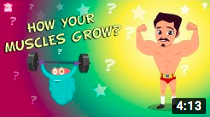 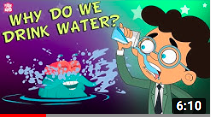 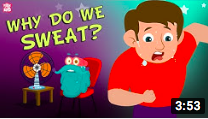 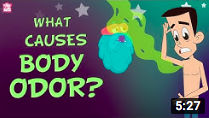 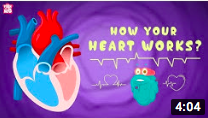 Our Bodies - SciShow Kids
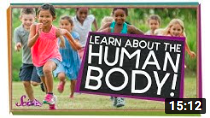 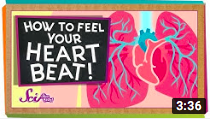 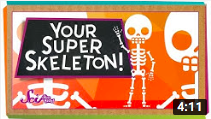 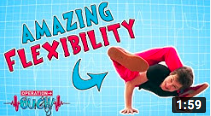 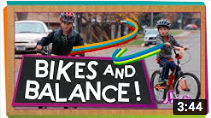 Healthy Eating
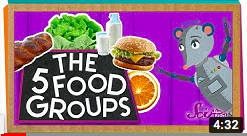 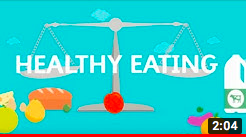 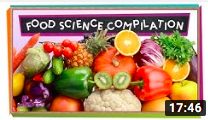 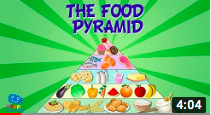 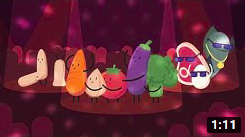 Click here to Go Back to Beginning!
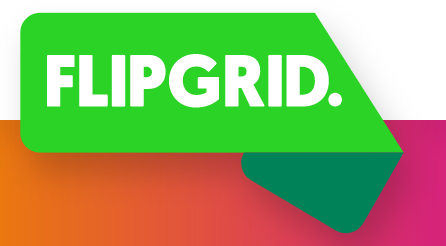 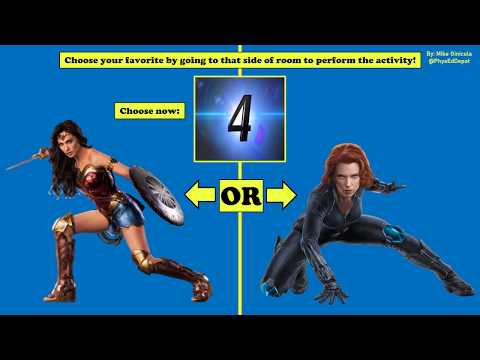 RETURN 

TO
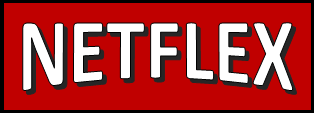 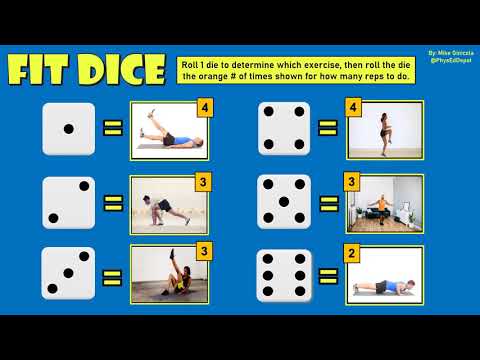 RETURN 

TO
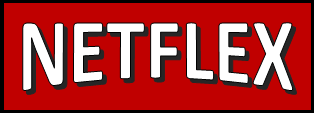 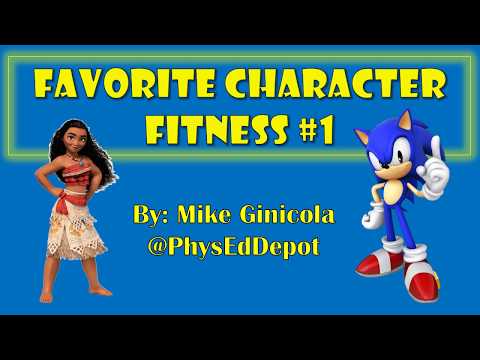 RETURN 

TO
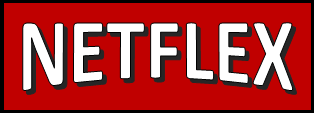 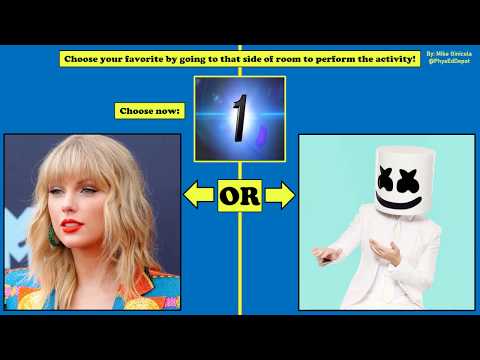 RETURN 

TO
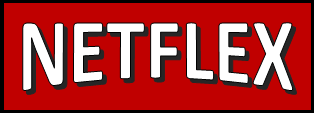 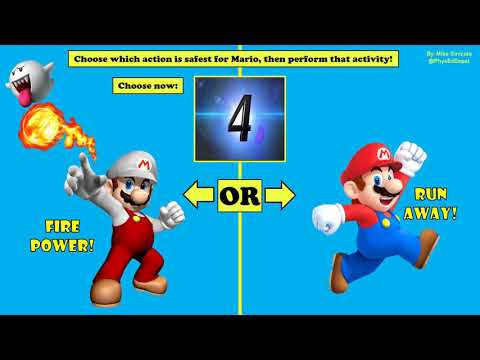 RETURN 

TO
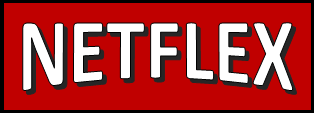 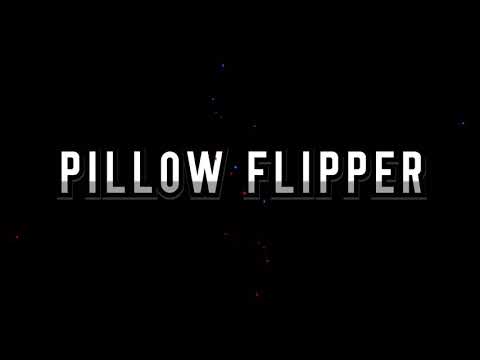 RETURN 

TO
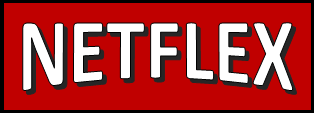 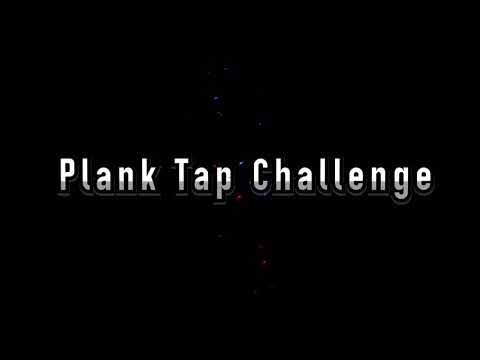 RETURN 

TO
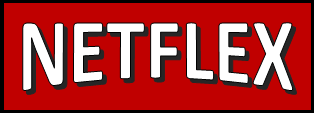 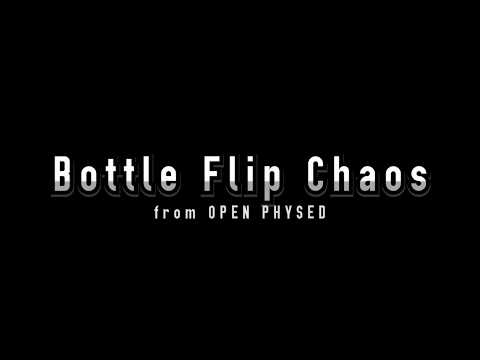 RETURN 

TO
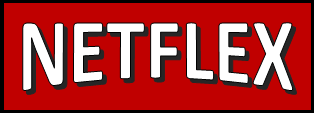 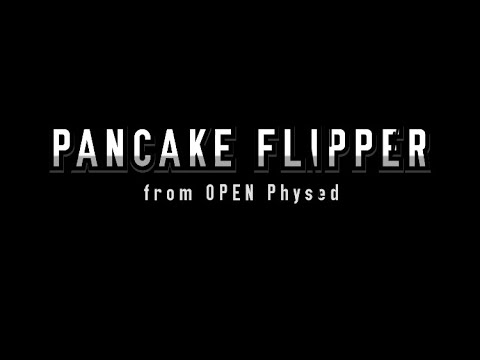 RETURN 

TO
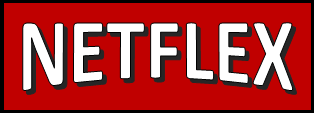 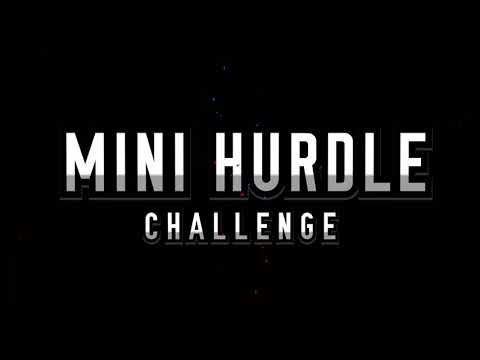 RETURN 

TO
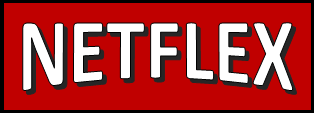 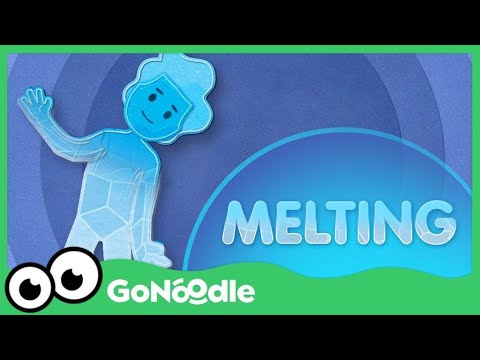 RETURN 

TO
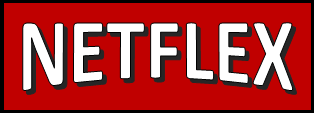 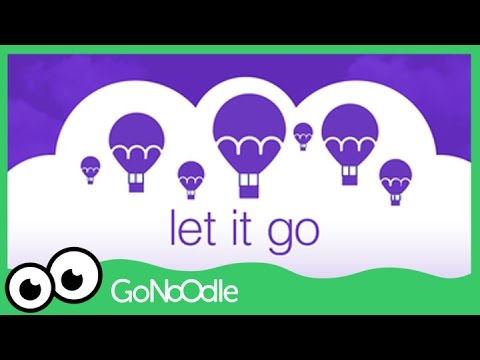 RETURN 

TO
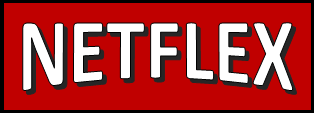 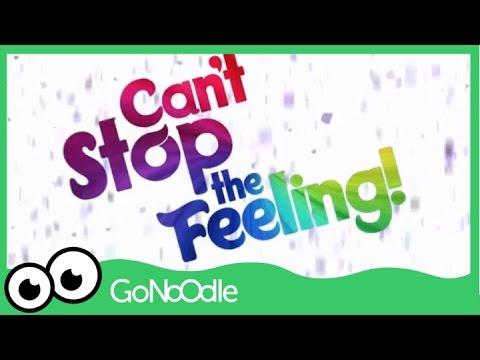 RETURN 

TO
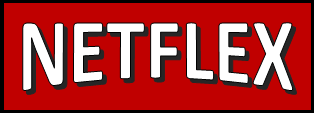 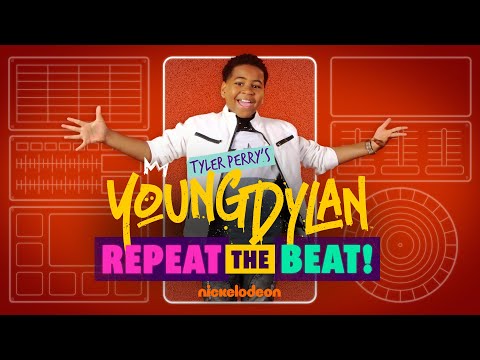 RETURN 

TO
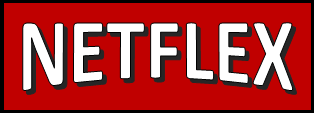 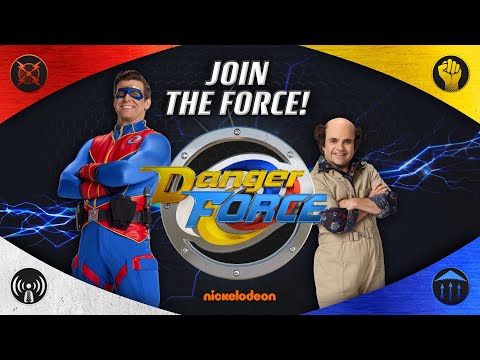 RETURN 

TO
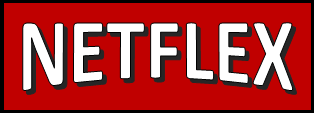 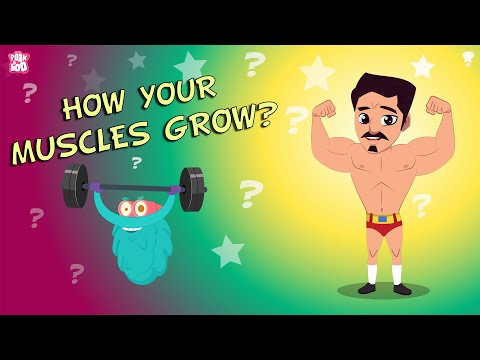 RETURN 

TO
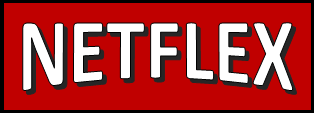 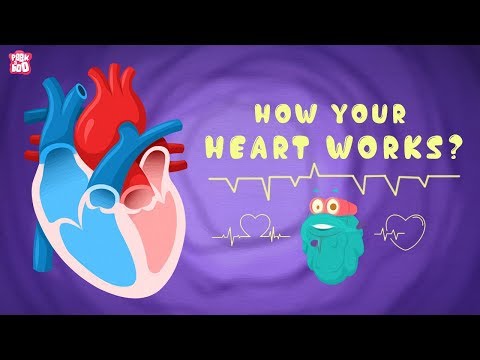 RETURN 

TO
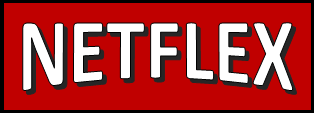 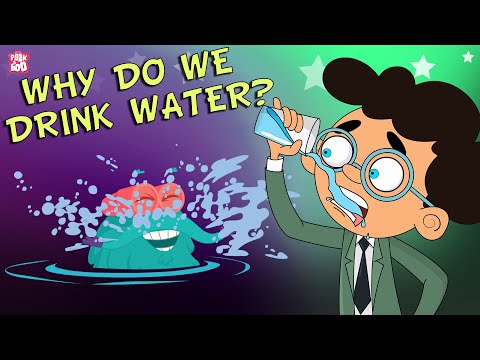 RETURN 

TO
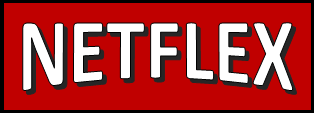 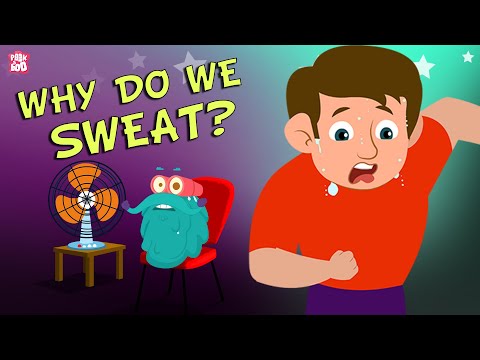 RETURN 

TO
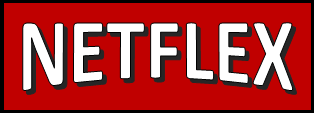 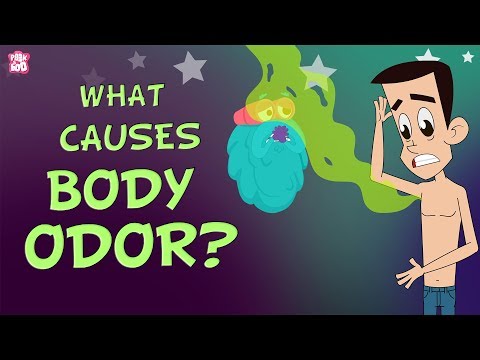 RETURN 

TO
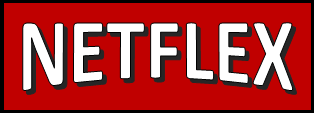 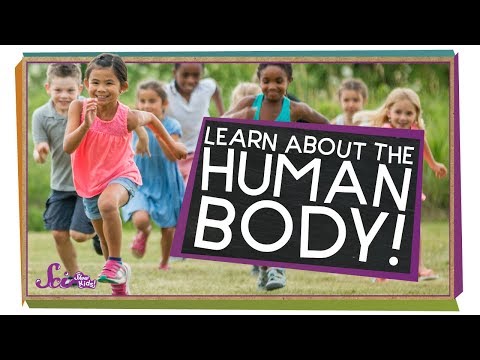 RETURN 

TO
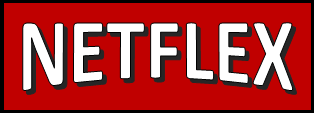 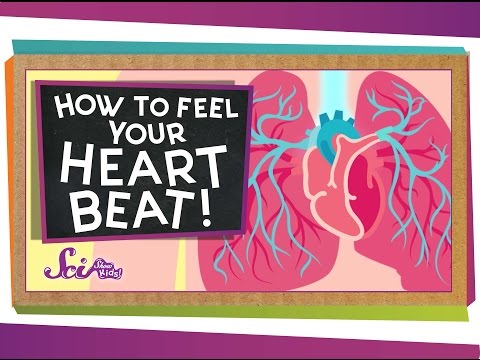 RETURN 

TO
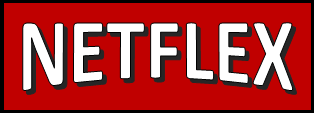 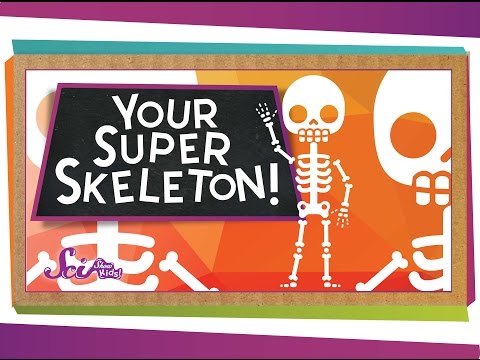 RETURN 

TO
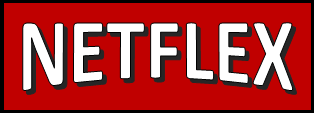 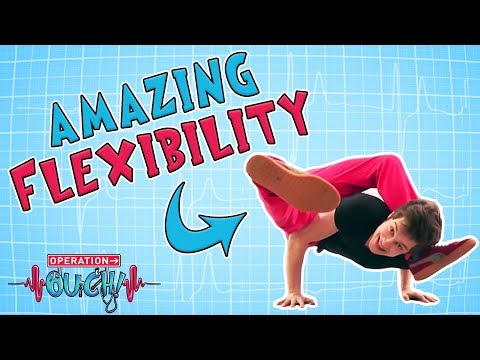 RETURN 

TO
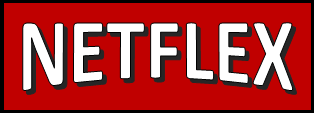 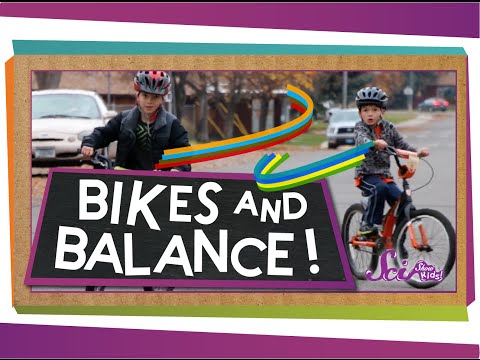 RETURN 

TO
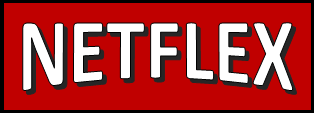 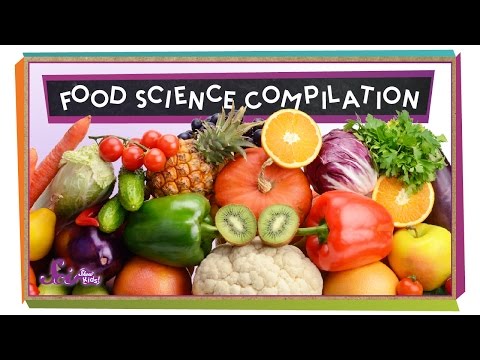 RETURN 

TO
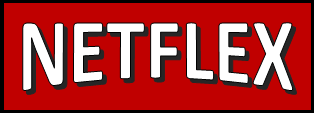 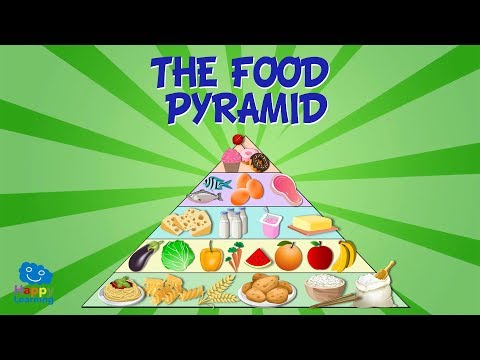 RETURN 

TO
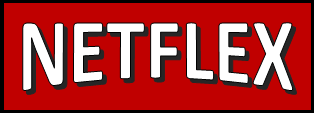 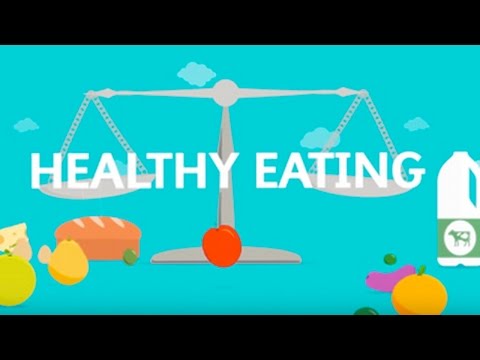 RETURN 

TO
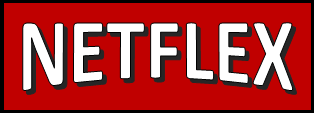 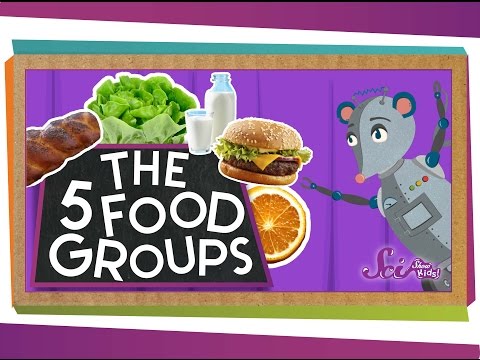 RETURN 

TO
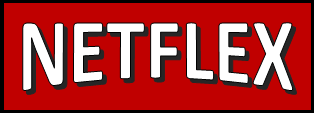 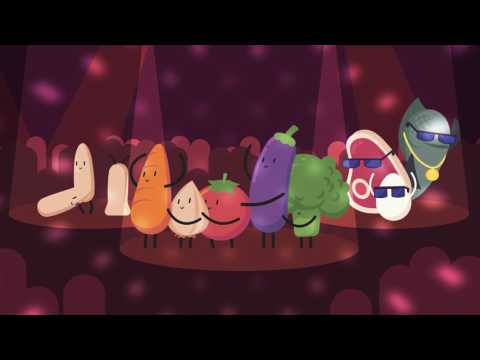 RETURN 

TO
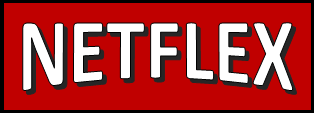